INCLUSION OF MARGINALIZED GROUPS IN NURSING EDUCATION
Dr. Laura Barrow, PhD, RN
Dr. Serena Gramling, PhD, RN
“I want to develop keels for them… they come oftentimes with pretty flat-bottom boats and the trouble with a flat-bottom boat is, when the wind blows, you just scatter across the water” (Benner, Sutphen, Leonard, & Day, 2010, p. 169)
Introduction
Nurse educators are charged to not only welcome, but to seek out, diverse population in order to care for a growingly diverse patient population (The American Association of Colleges of Nursing [AACN], 2015).
Approximately 23.7% of the U.S population is non-white (United States Census Bureau, 2019). 
Approximately 23% of the U.S. population identifies as non-religious (United States Census Bureau, 2019).
Approximately 4.5% of the U.S. population identifies as being LGBTQ ( Gallup, 2018).
Objectives
Identify marginalized groups
Better understand their barriers and needs
Identify institutional barriers 
Gain better tools to support students
Non-Christian Religious Students
The Islamic religion faces many barriers in both society and school, consider the following:
Assessments of the opposite sex
Hijab/niqabs
Requirements of long sleeves
Prayer/ fasting/ holiday needs
When developing policies, always include the institution’s legal council
Non-Religious Students
Remember many students do not know how to define their religious identity, consider the following:

Fear of stigma from faculty and peers
Ensure support services for these students on-campus
Assess your institution’s atmosphere (both written and un-written)
Include this group in discussions about spirituality and ethics
Much more research is needed in this area to better serve this population
Race & Ethnicity
Embrace Diversity in the Classroom
Address imposter syndrome
Connect new information to previous knowledge from life experiences
Promote and develop higher levels of thinking and problem-solving skills
Remove the fixed mind-set (I am not a math person YET)
Use clickers / web-based polling
Active learning strategies (mini lectures, concept mapping, problem solving, debates, solving real world problems, identifying concepts / brainstorming solutions / interpreting results, group discussions)
(Academic Senate for California Community Colleges, 2020)
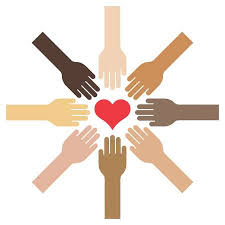 Race / EthnicityPredisposed Barriers to Learning
Black and Hispanic population 
Less likely to get into college
Less likely to graduate
More likely to attend for-profit institutions (less financial aid opportunities)
Often discouraged from studying in certain fields in advisement
Early “weed out” classes may impact people of color due to learning styles
(Center for American Progress, 2020)
Considerations
High stakes testing (research is controversial)
Disproportionately negative impact on low performing, low income, and minority students
Leads to high dropout rates (5-6 times higher than white students)
Creates high levels of test anxiety, increased pressure on teachers
Threatens quality of teaching and learning
Misleading measure of students’ overall achievement
Damages intrinsic motivation for learning 
(Serna & Woulfe, 2017))
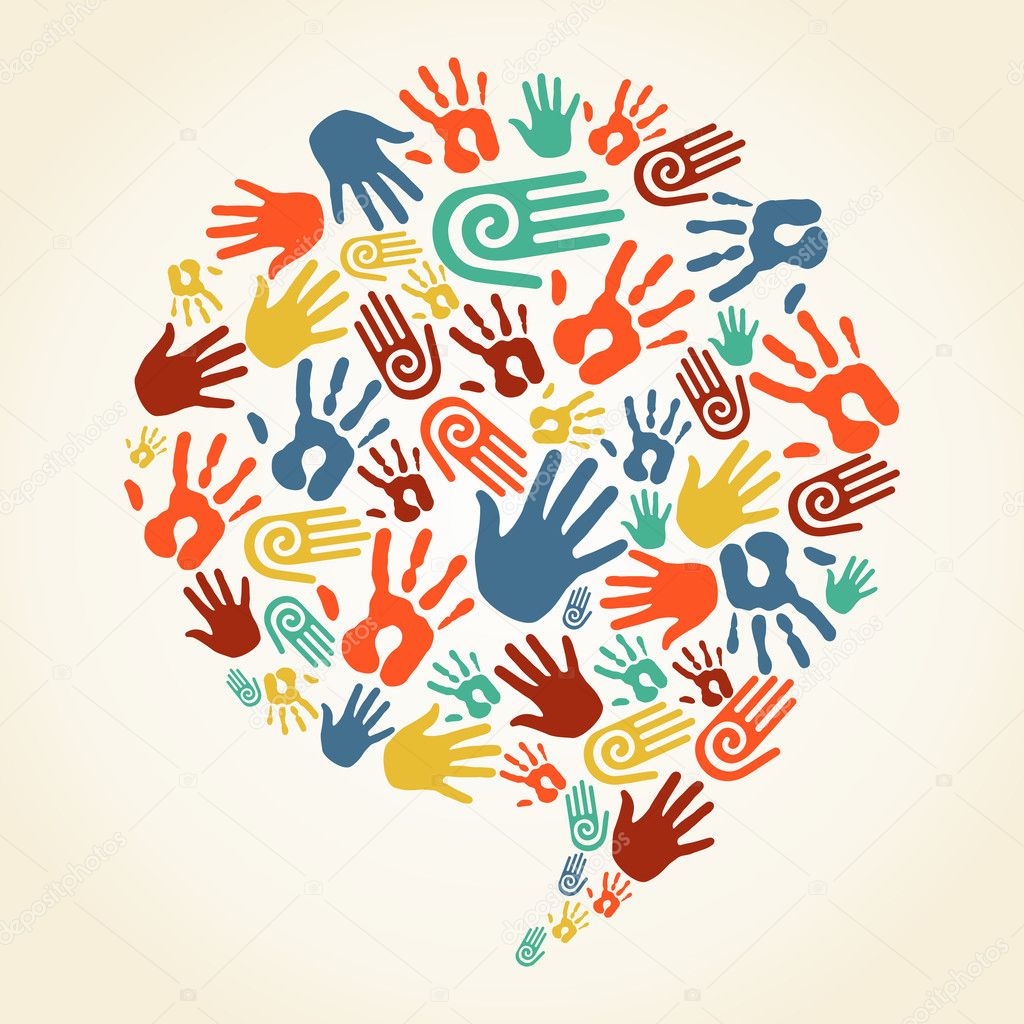 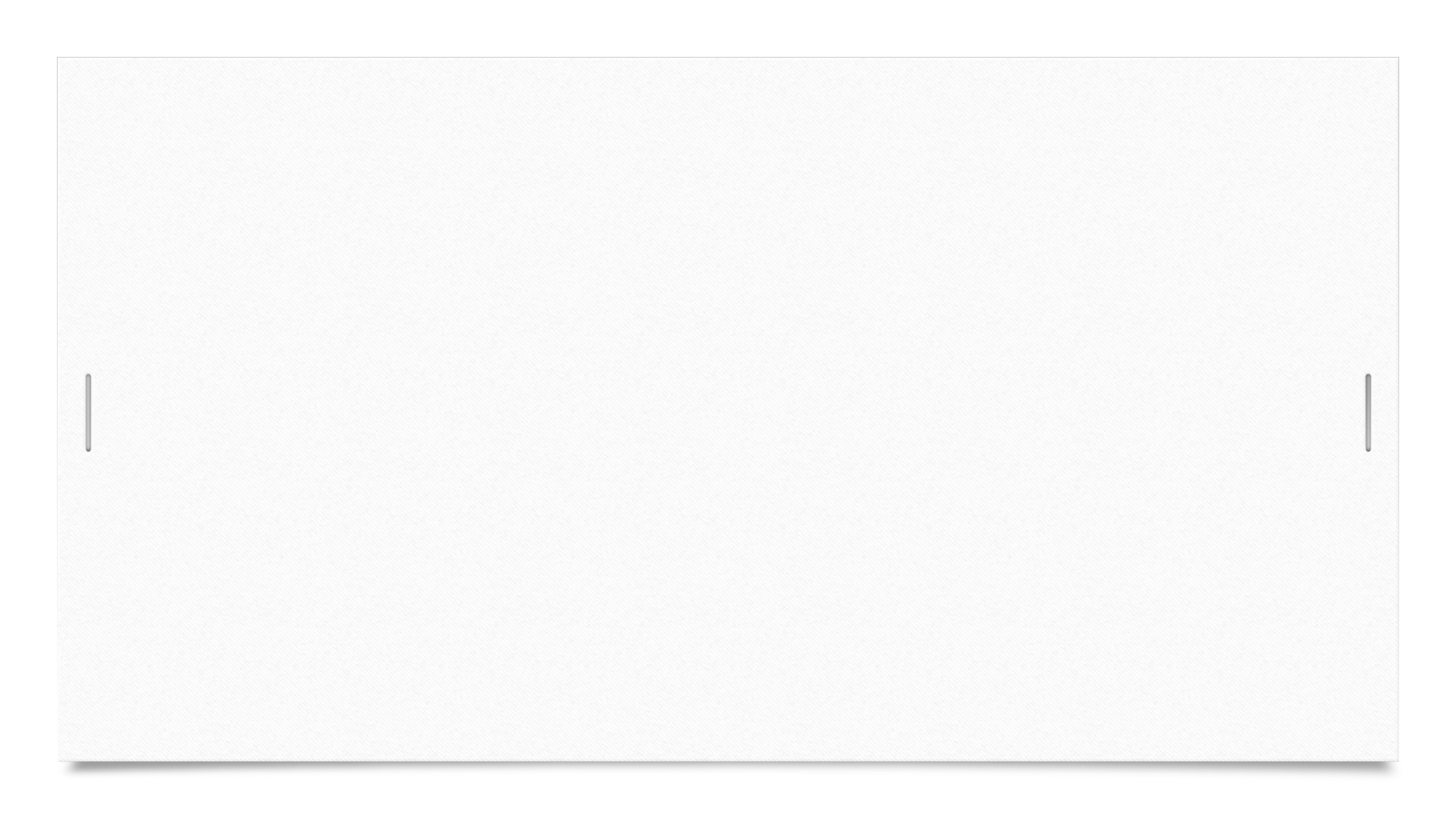 LGBTQ+
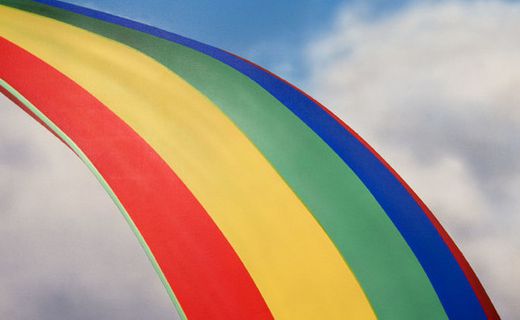 Clear expectations on first day of class about discrimination in classroom
Introduction: show preferred pronouns. 
Encourage faculty and staff to become educated on issues
Creating LGBTQ+ experiences in the classroom 
Affirmation of identity leads to motivation to learn
They do not learn differently than other students but may have external factors influencing their learning.
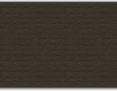 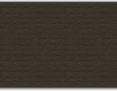 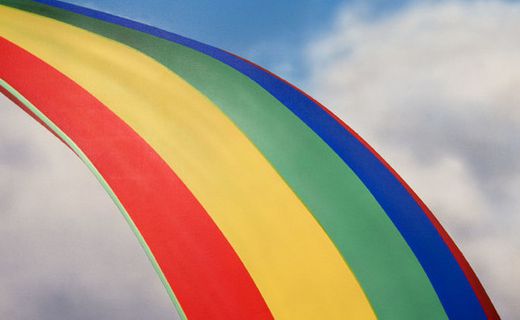 Factors Affecting LGBTQ+ Health
Social Determinants
Legal discrimination in access to health insurance, employment, housing, marriage, adoption, and retirement benefits
Lack of anti-bullying laws
Lack of appropriate social programs for LGBTQ+ youth, adults, and elders
Lack of knowledgeable / culturally competent healthcare providers
Physical Environment
Safe classrooms, neighborhoods, and housing
Equal access to recreational facilities / activities
Access to safe meeting places
Access to health services (esp. hormone treatments / HIV meds)

(Office of Disease Prevention and Health Promotion [ODPH], 2020)
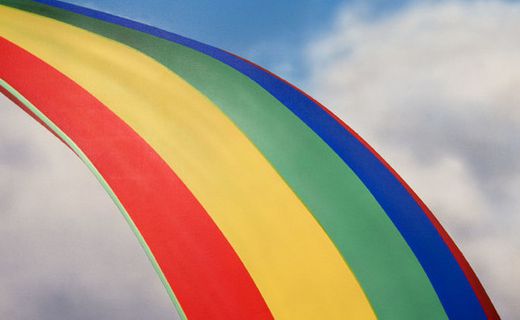 Disparities in the LGBTQ+ Community
This group has the highest rates of substance abuse
This group has high rates of targeted violence, isolation, and mental health concerns 
Youth are 2-3 times more likely to attempt suicide and be homeless
Transgender individuals are more prone to victimization, mental health, suicide, lack of healthcare services
Gay men have a higher risk for STDs
Lesbians have a higher rate of obesity and lack of preventative healthcare
(DPHP, 2020)
Conclusion: What Can We Do
Purposefully create safe, mindful environments, when discussing all topics
Be mindful of your own world view and “bracket” personal feelings
When students are willing and comfortable, encourage them to share their experiences 
Incorporate activities that will better prepare students to role-play and practice inclusion in the clinical setting
References
American Association of Colleges of Nursing. (2015). Fact sheet: Enhancing diversity in the nursing workforce. https://www.aacn.nche.edu 
Benner, P., Sutphen, M., Leonard, V., & Day, L. (2010). Educating nurses: A call for radical transformation. San Fransisco, CA: Jossey-Bass.
Center for American Progress (2020). The neglected college race gap: Racial disparities among college Completers. https://www.americanprogress.org/issues/education-postsecondary/reports/2018/05/23/451186/neglected-college-race-gap-racial-disparities-among-college-completers/
Gallup (2018). In U.S., Estimate of LGBT Population Rises to 4.5%. In U.S., https://news.gallup.com/poll/234863/estimate-lgbt-population-rises.aspx
Office of Disease Prevention and Health Promotion (2020). Lesbian, gay, bisexual, and transgender health.  https://www.healthypeople.gov/2020/topics-objectives/topic/lesbian-gay-bisexual-and-transgender-health
Serna, G. R., & Woulfe, R. (2017). Social Reproduction and College Access: Current Evidence, Context, and Potential Alternatives. Critical Questions in Education, 8(1), 1–16. 
United States Census Beureau (2019). Quick Facts. https://www.census.gov/quickfacts/fact/table/US/PST045219